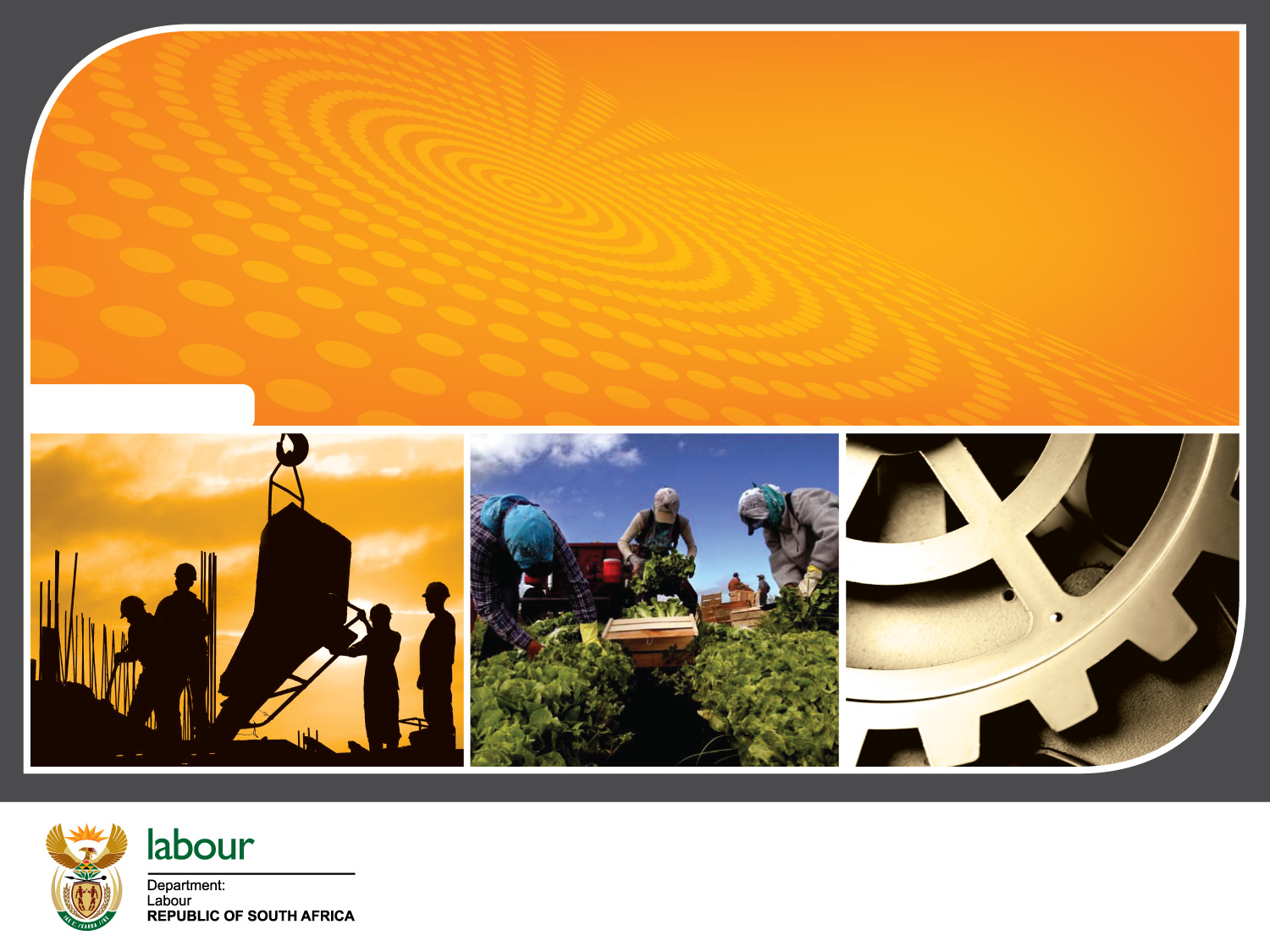 SUPPORTED EMPLOYMENT ENTERPRISES(SEE)
Quarter 1
2021/22 impact analysis report
February 2022
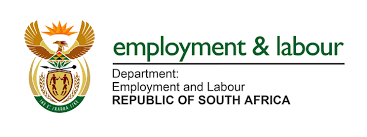 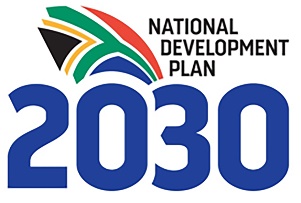 1
TABLE OF CONTENTS
1. Overall performance during quarter 1
2. Q1 Performance Remedial Action
3. Impact analysis report
4. REVENUE vs EXPENDITURE
5. Summary of Q1 financial performance
1. SEE OVERALL PERFORMANCE
Implication:  ACHIEVED 
Performance Indicator is on track  or reflects complete implementation. Target achieved
 100% +  Complete
Implication:     NOT ACHIEVED 
Performance Indicator behind schedule. Target not achieved
 0% - 99% Complete
1.1 PERFORMANCE PER STRATEGIC OBJECTIVE
2. Performance vs Indicators and remedial action
3. IMPACT ANALYSIS: FACTORY EMPLOYEES
IMPACT ANALYSIS: EE PROFILE
IMPACT ANALYSIS :SALES REPORT
IMPACT ANALYSIS: PRODUCTION OF GOODS & SERVICES
IMPACT ANALYSIS ON THE PROCUREMENT OF RAW MATERIALS
IMPACT ANALYSIS:OPS INVOICE PROCESSED
IMPACT ANALYSIS: INVOICE PROCESSED
IMPACT ANALYSIS: ACHIEVED SALES VS TARGETED
IMPACT ANALYSIS: MAJOR SALES PER CUSTOMER
IMPACT ANALYSIS: NUMBER OF SIGNED CUSTOMER AGREEMENTS
4. REVENUE vs EXPENDITURE
Grant allocation to be reviewed based on drawdown
Sales recorded on previous orders
Mandatory expenses  - electricity still to be claimed from DEL
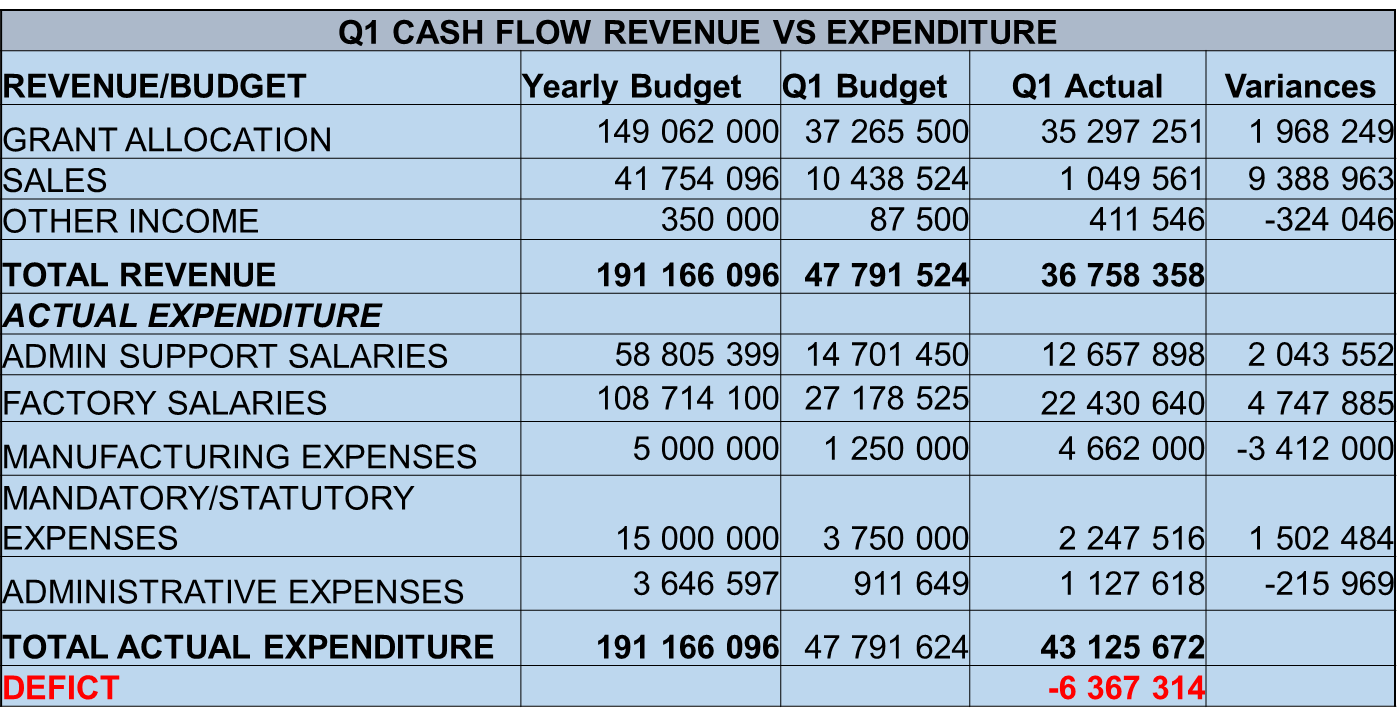 5. Summary of 2020/2021 FINANCIAL PERFORMANCE
Under collection on Sales – possible downwards budget review in Sept.
Operational Cost higher – review spending required
Q1 performance  realised loss